DEPARTAMENTO DE CIENCIAS DE LA VIDA Y DE LA AGRICULTURACARRERA DE INGENIERÍA EN CIENCIAS AGROPECUARIASTEMA:ESTUDIO DEL MANEJO POSCOSECHA DE BOROJÓ Borojoa patinoi (Cuatrec). Delprete & C.H. PERSS MEDIANTE LA APLICACIÓN DE TRES METODOS DE CONSERVACION EN LA ZONA DE SANTO DOMINGO DE LOS TSACHILAS.AUTORDIEGO NOGALES TUTOR DE TESISPhD. JUAN ALEJANDRO NEIRA
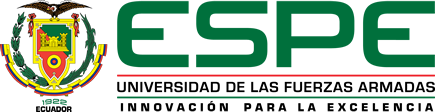 INTRODUCCION
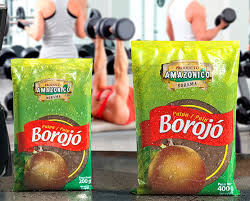 BOROJO
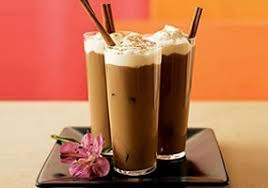 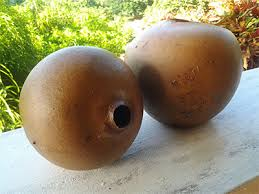 PRODUCCION
COMERCILAZACION
INTRODUCCION
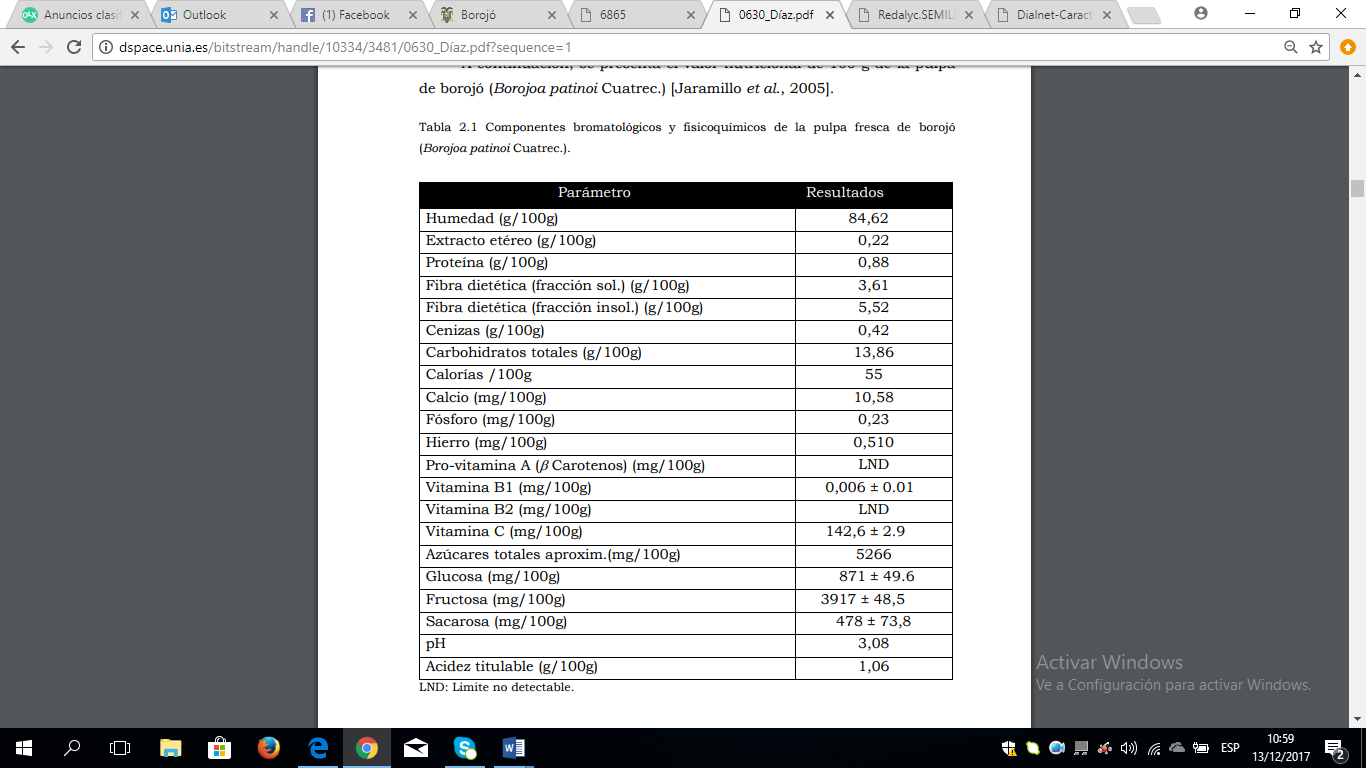 INFORMACION NUTRICIONAL







 


 				FUENTE: (JARAMILLO, 2005) PULPA DE BOROJO
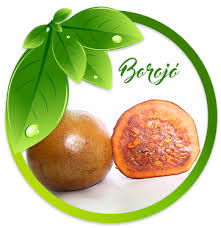 GENERAL
OBJETIVOS
Estudiar el manejo poscosecha de borojó  borojoa patinoi  mediante la aplicación de diferentes métodos de conservación.
OBJETIVOS
Estudiar el efecto de diferentes métodos de conservación en la prolongación de la vida útil del borojo en la etapa de poscosecha
Determinar la influencia de las atmosferas controladas en la conservación
Evaluar tres tipos de recubrimiento en el borojo
ESPECIFÍCOS
HIPÓTESIS
FACTOR A (TEMPERATURA)
La temperatura influye en el tiempo de conservación del borojo
Hipótesis afirmativa
La temperatura no influye en el tiempo de conservación del borojo
Hipótesis nula
HIPÓTESIS
FACTOR B (RECUBRIMIENTO)
El tipo de recubrimiento influye en el tiempo de conservación del borojo
Hipótesis afirmativa
El tipo de recubrimiento no influye en el tiempo de conservación del borojo
Hipótesis nula
MATERIALES Y MÉTODOS
METODOLOGÍA
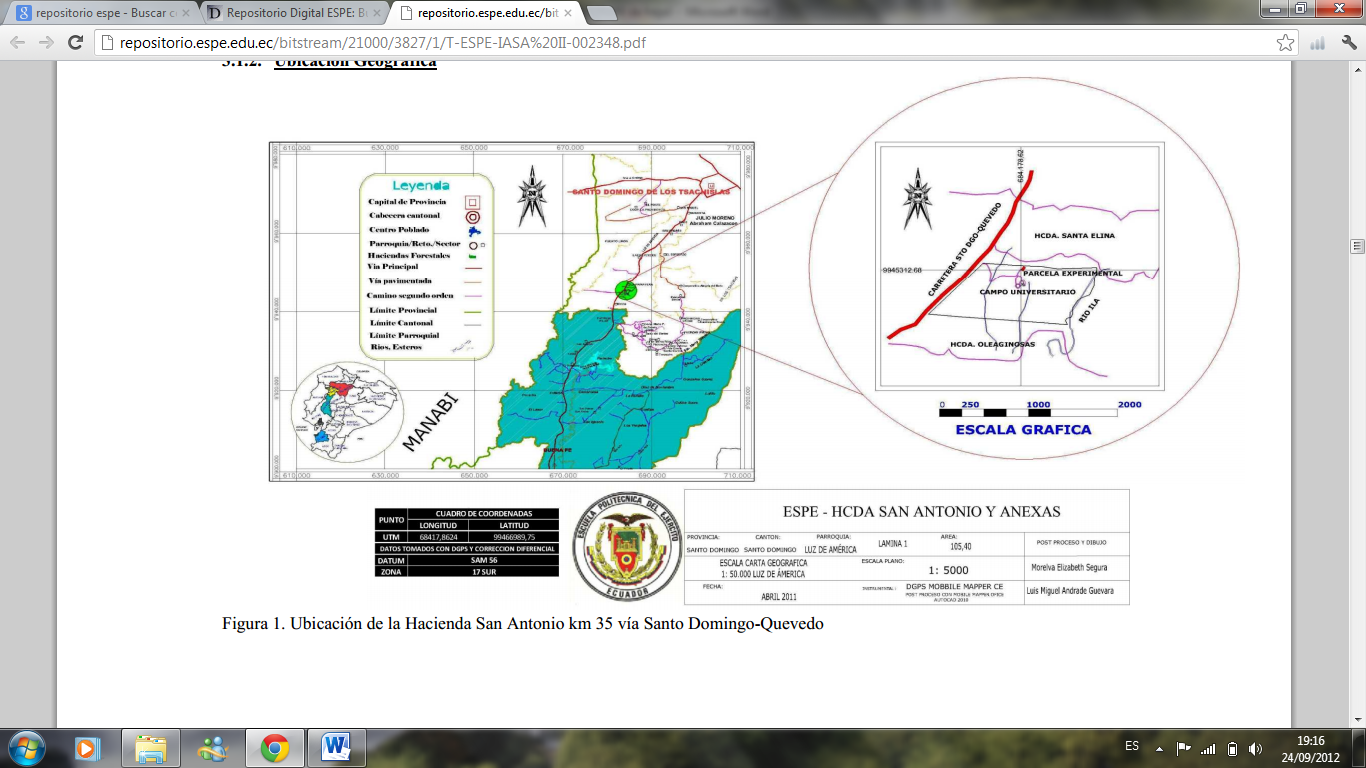 Ubicación Política 
País: 		Ecuador
Provincia: 	Santo Domingo de los Tsáchilas
Cantón: 		Santo Domingo
Parroquia: 	Luz de América
Ubicación Geográfica

Latitud:	            00° 24´ 36"
Longitud:	            79°18´ 43“
Altitud:	            270 msnm
IDENTIFICACIÓN DE LA MATERIA PRIMA
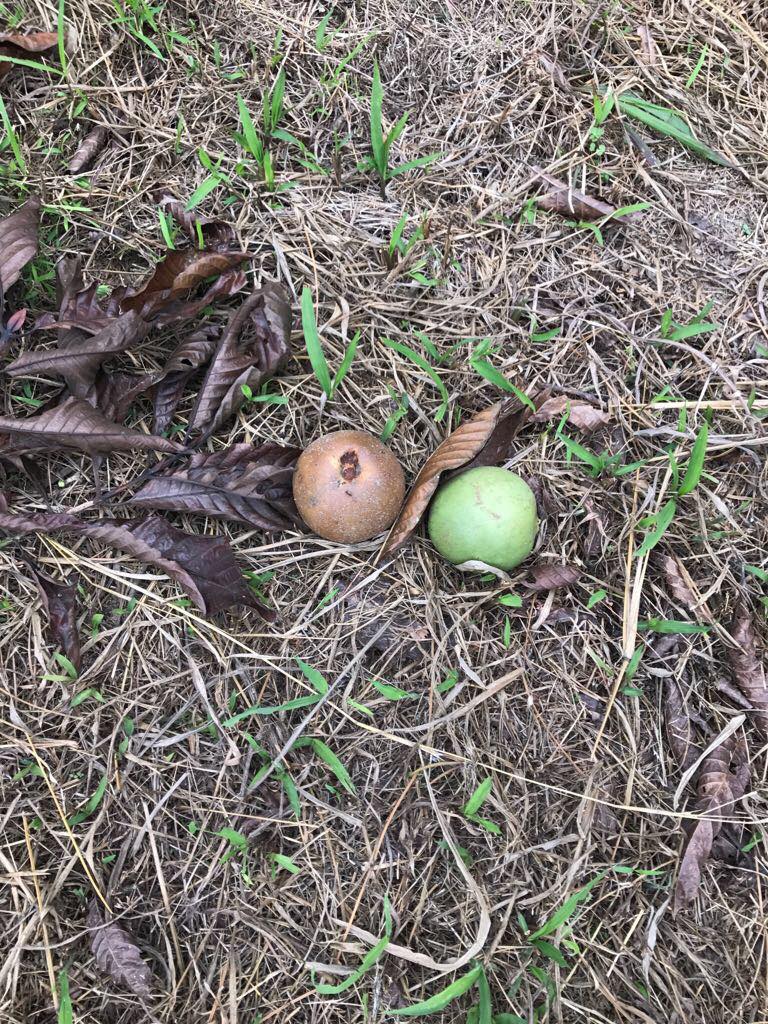 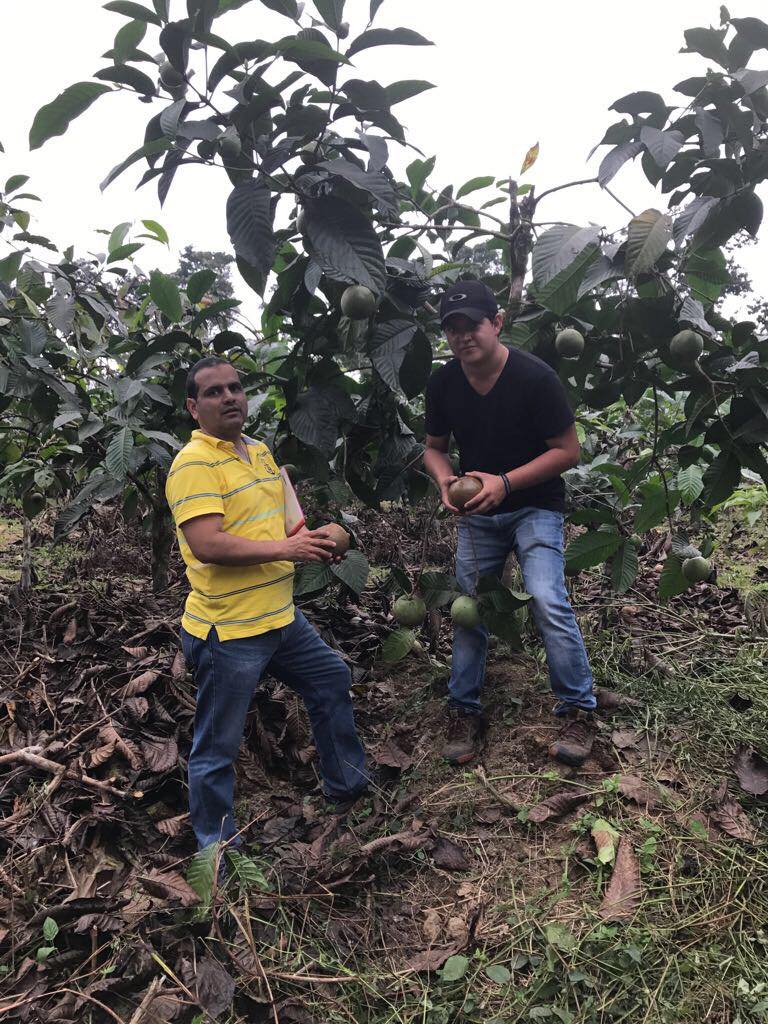 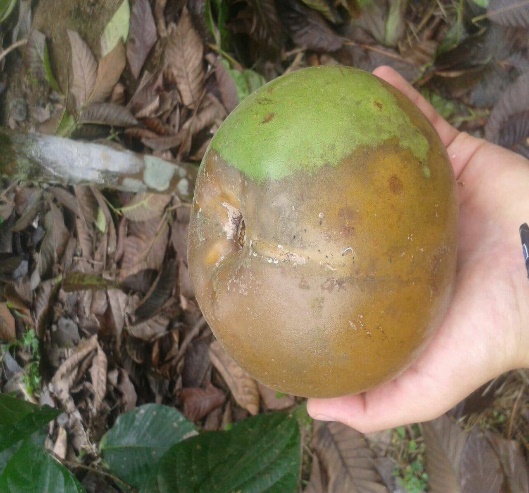 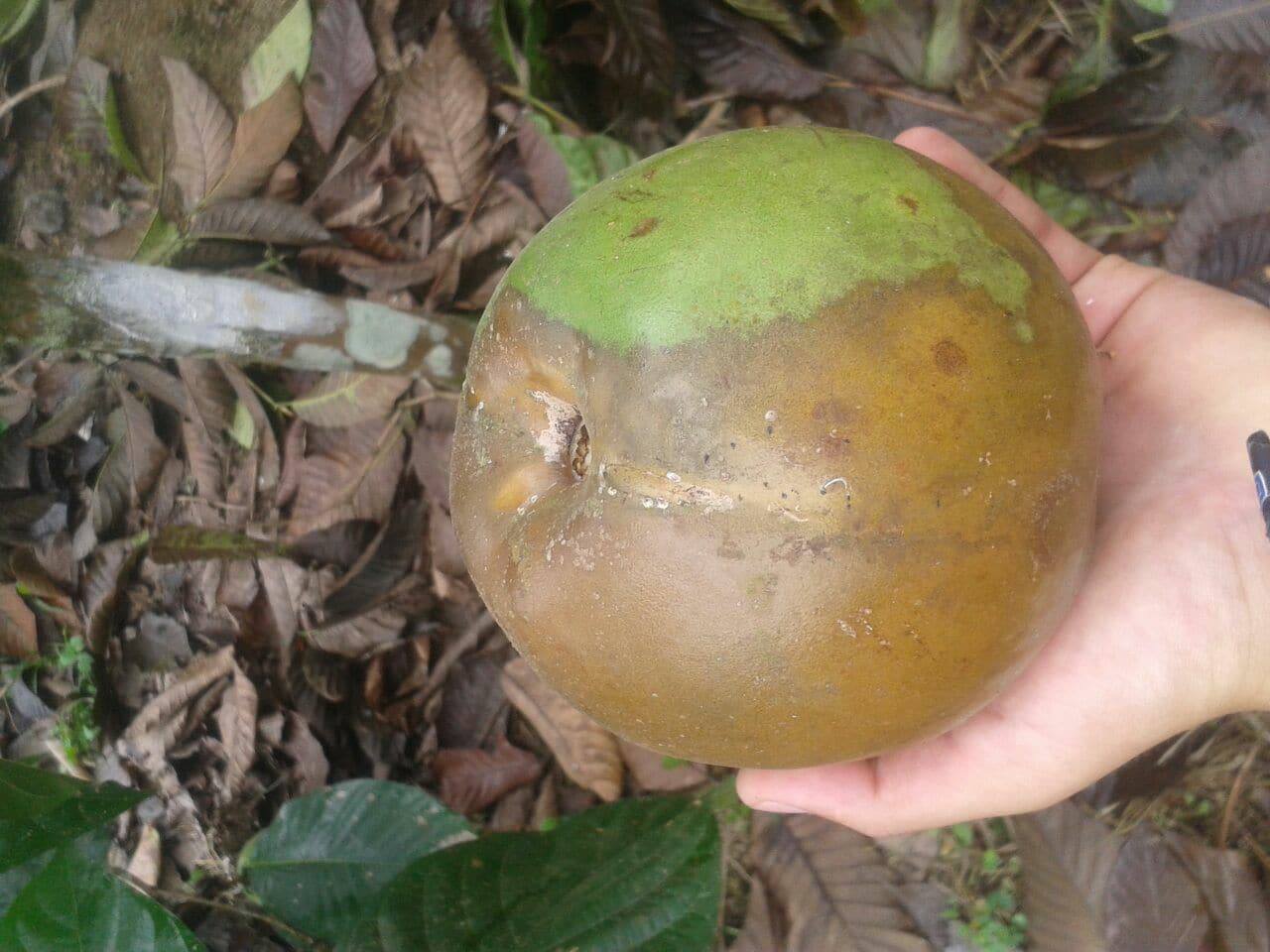 ESTADOS DE FORMACIÓN DE LA FRUTA
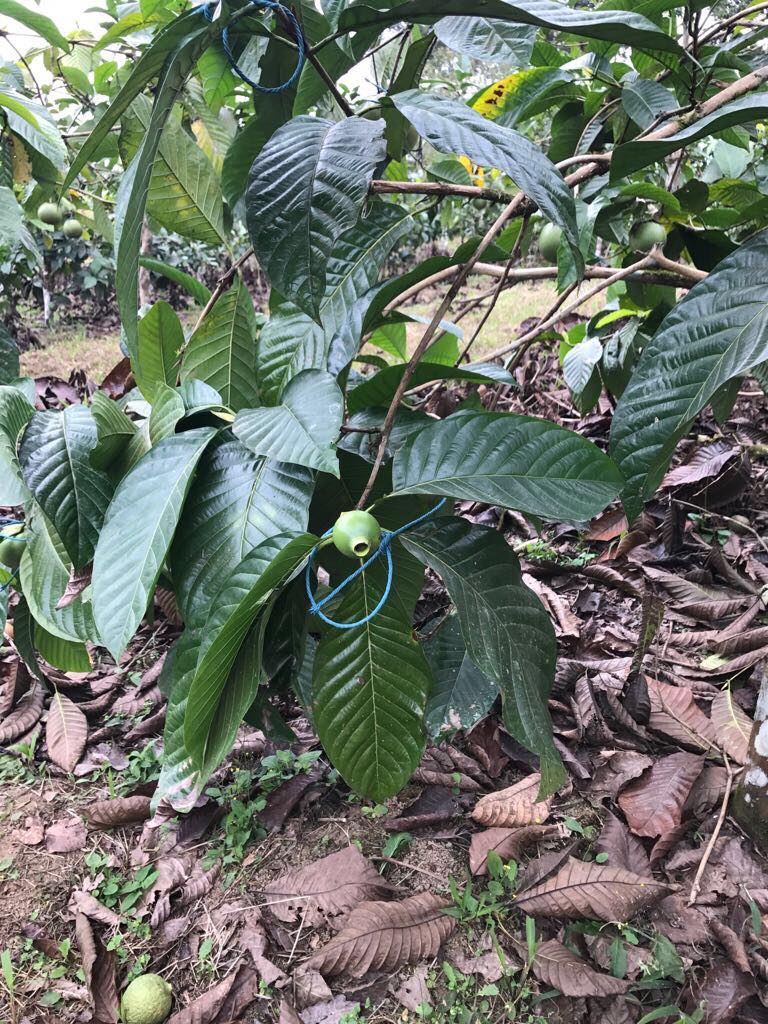 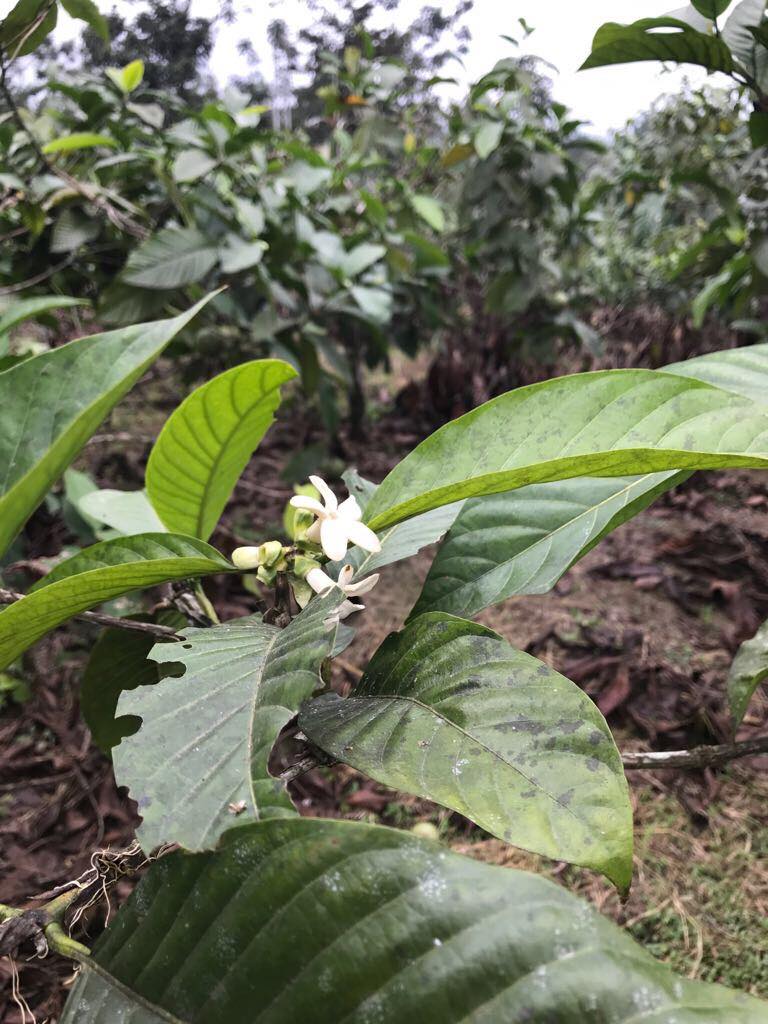 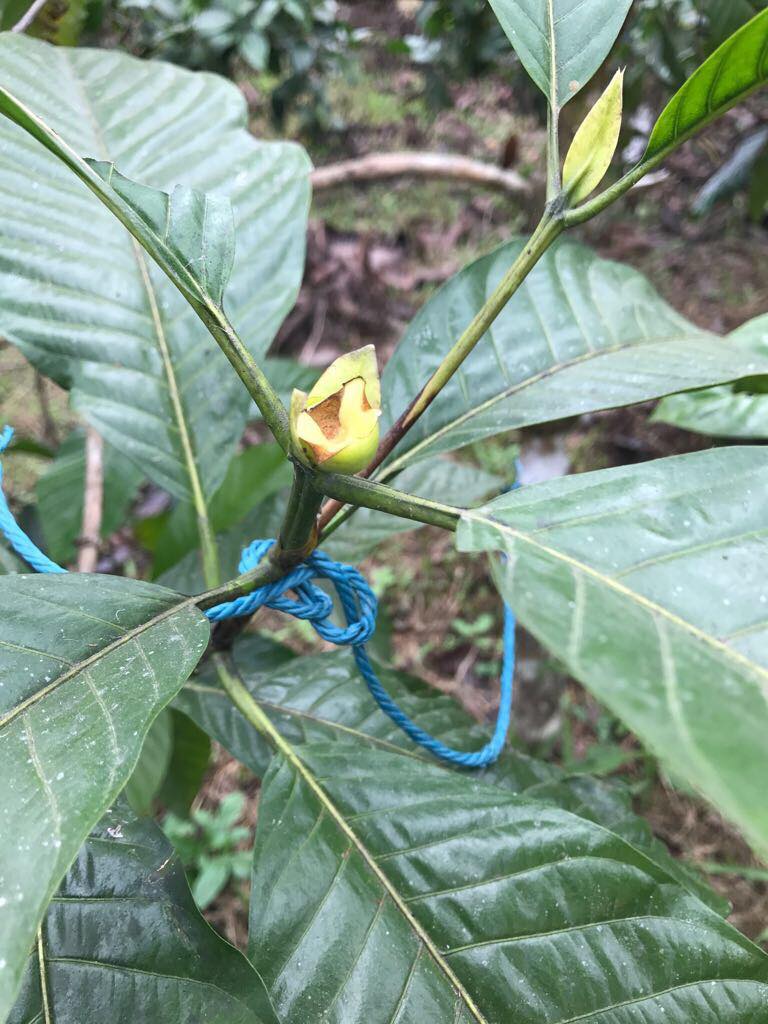 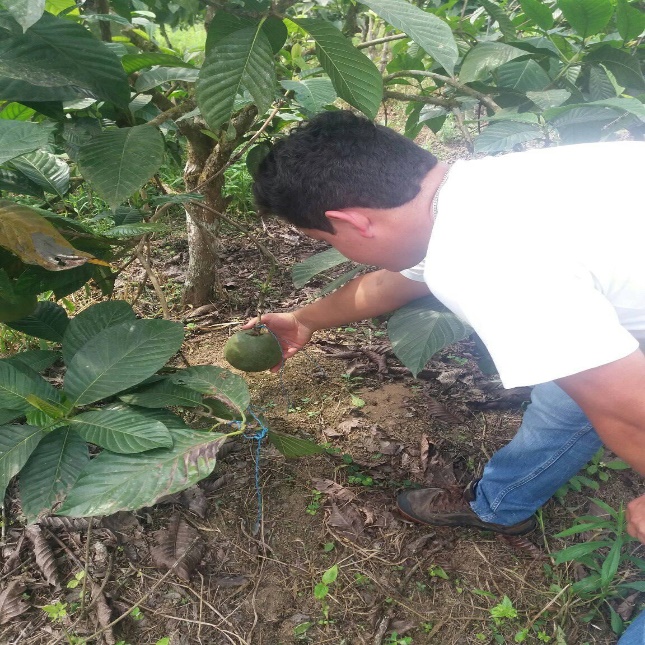 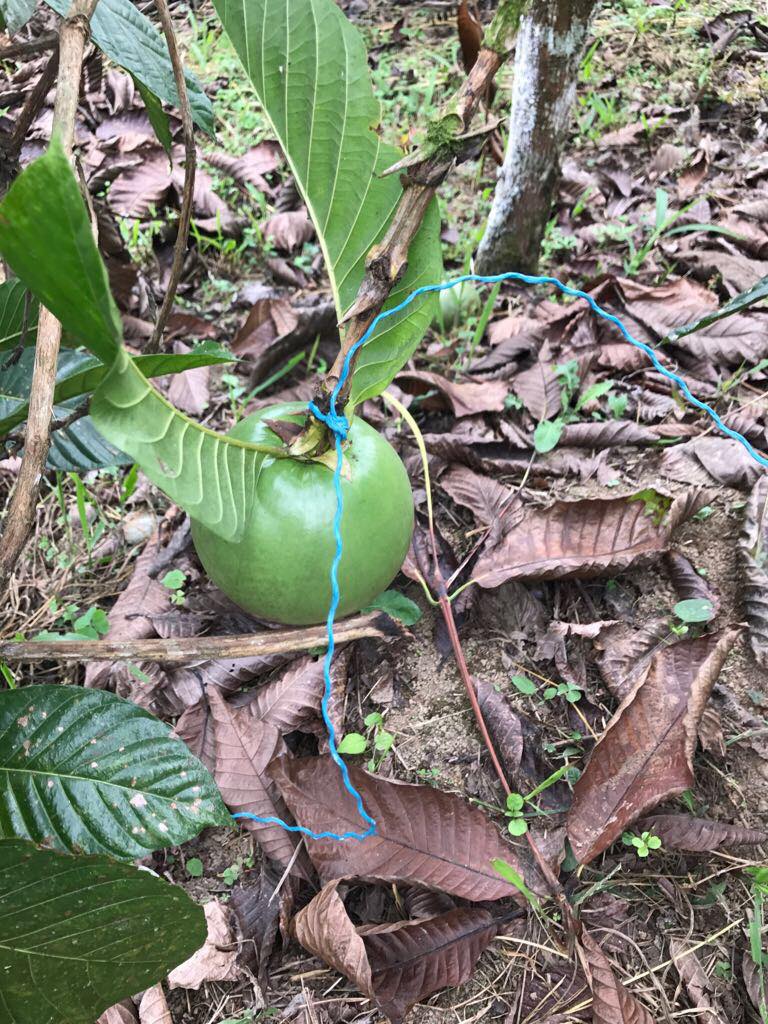 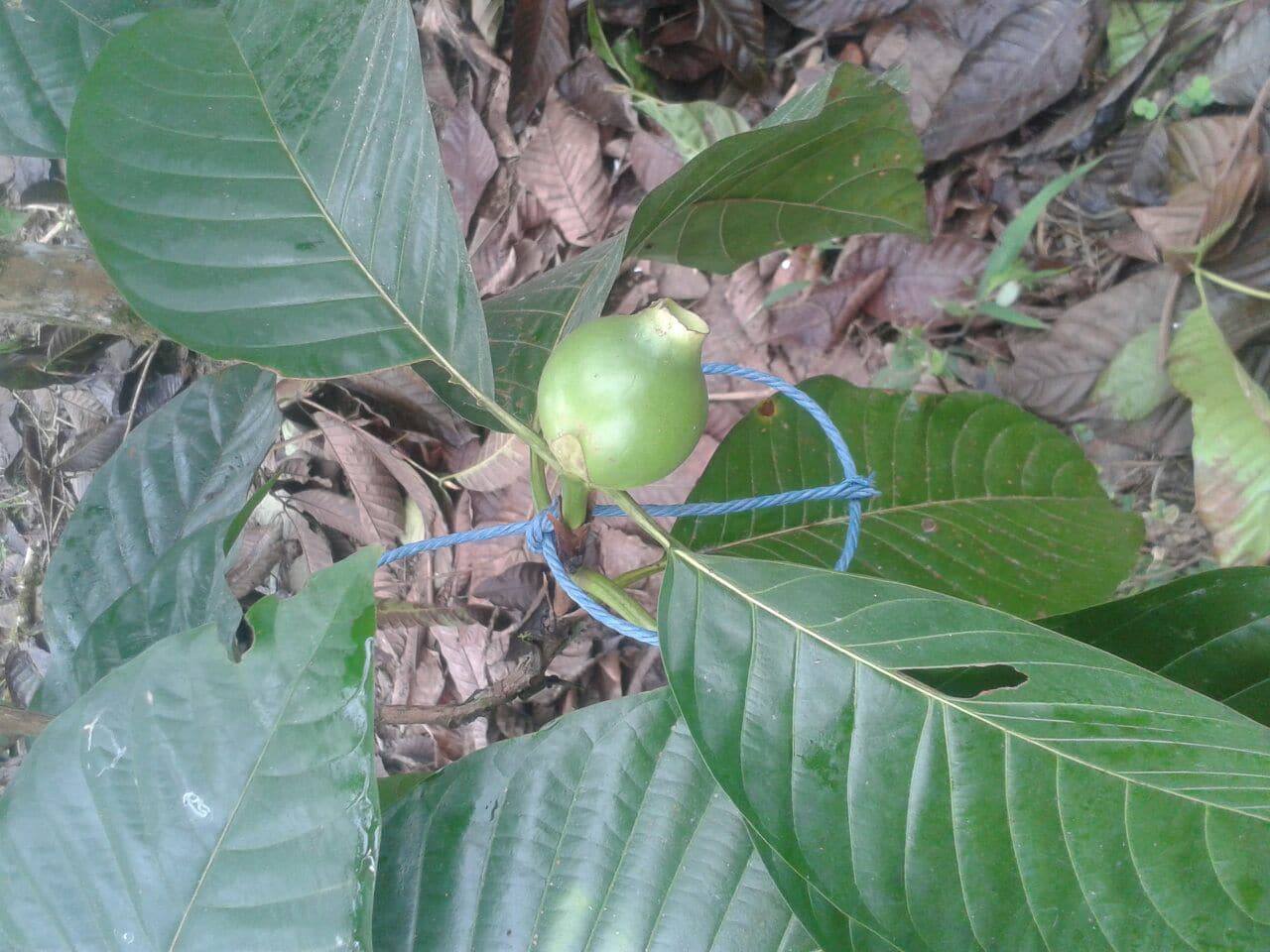 FACTORES DE ESTUDIO
Cuadro 1. Factores y niveles a probar en la evaluación de conservación del borojo
FACTORES DE ESTUDIO
Cuadro 2. Tratamientos a comparar en la evaluación de conservación del borojo
MATERIALES Y MÉTODOS
MÉTODO ESTADÍSTICO
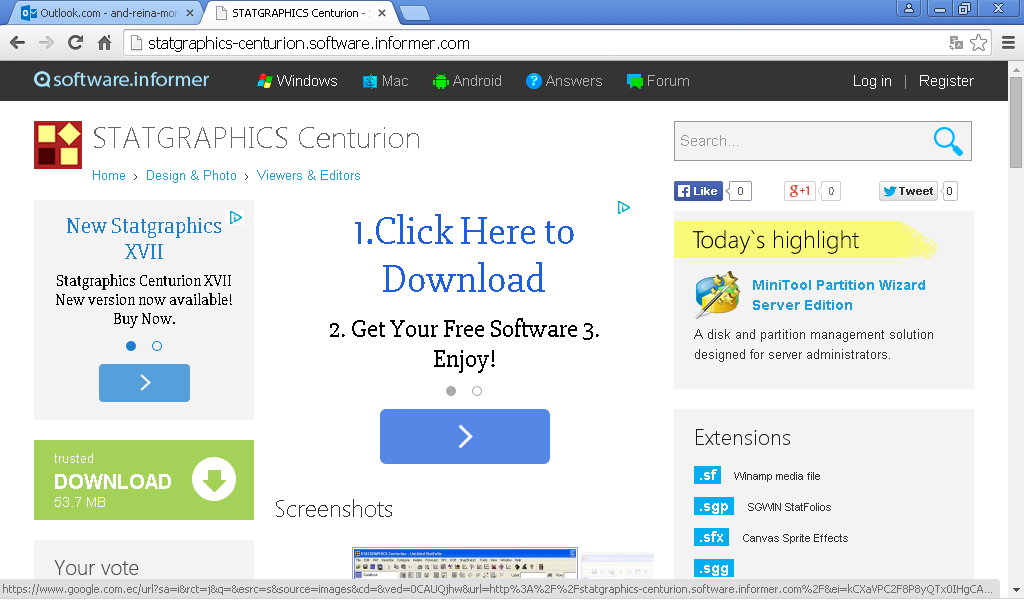 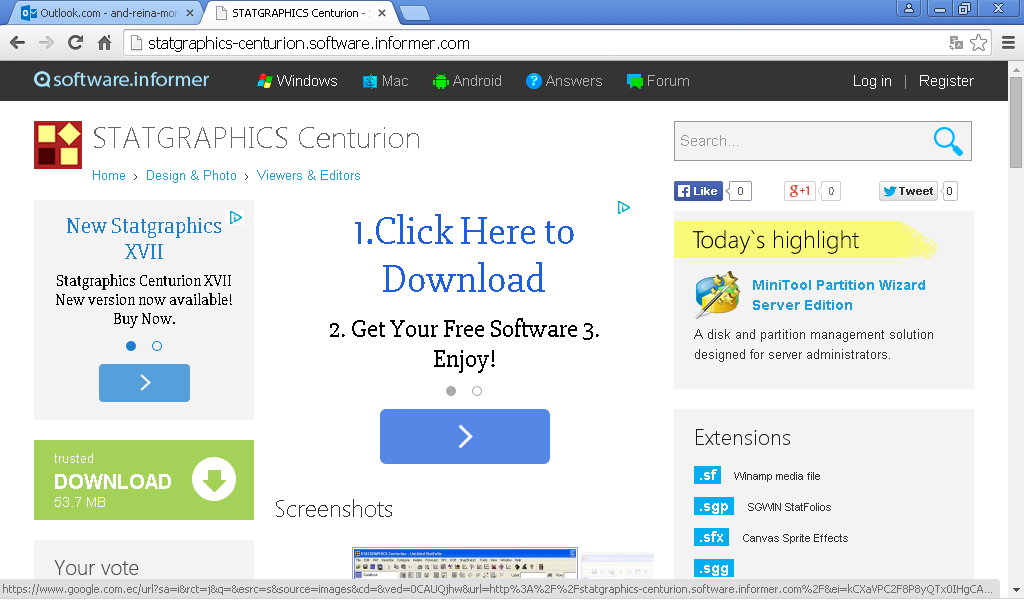 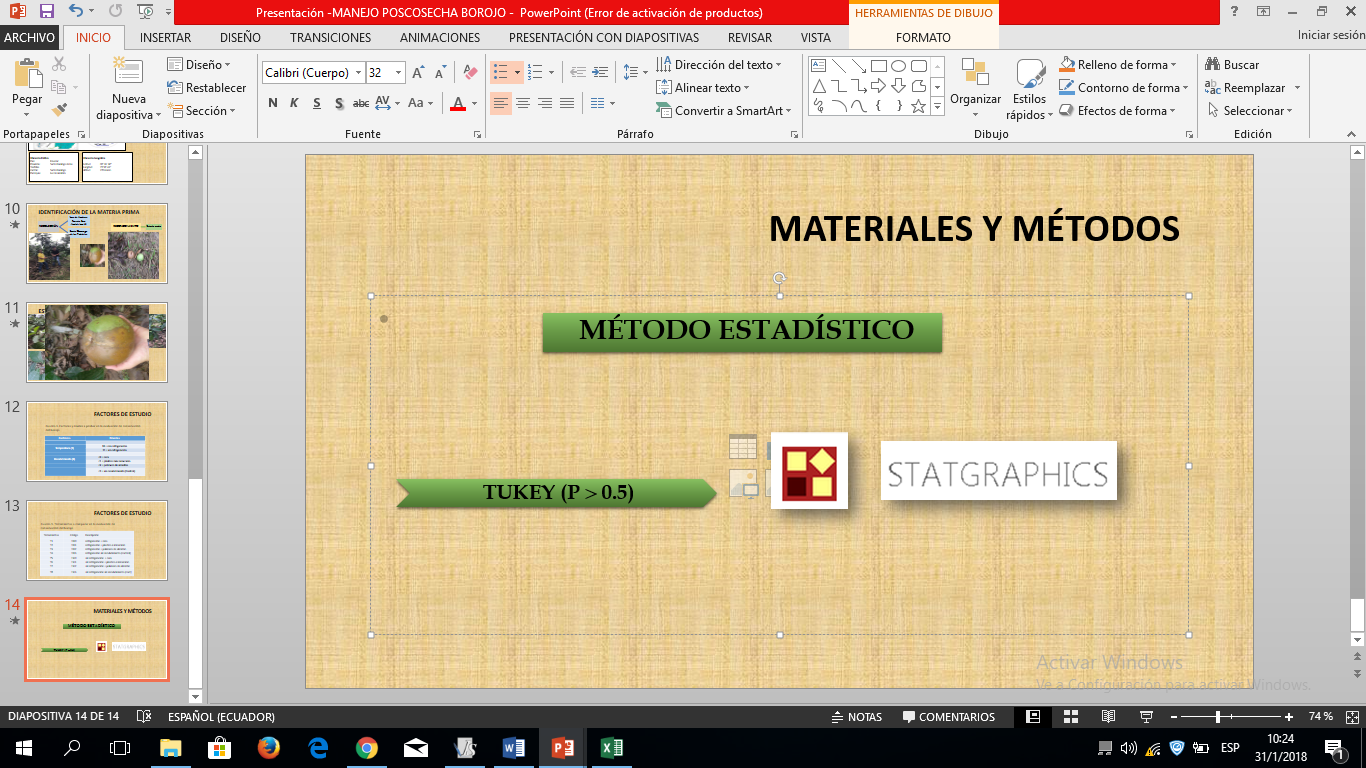 MÉTODOS DE ANÁLISIS DE LABORATORIO
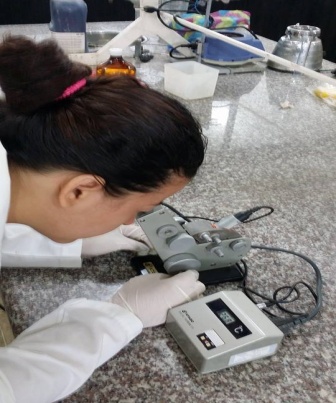 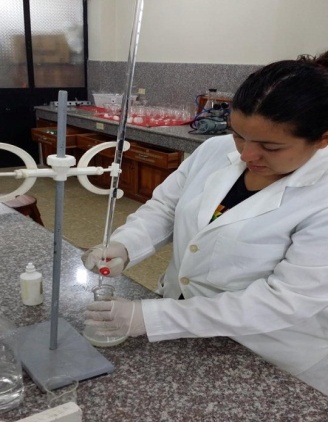 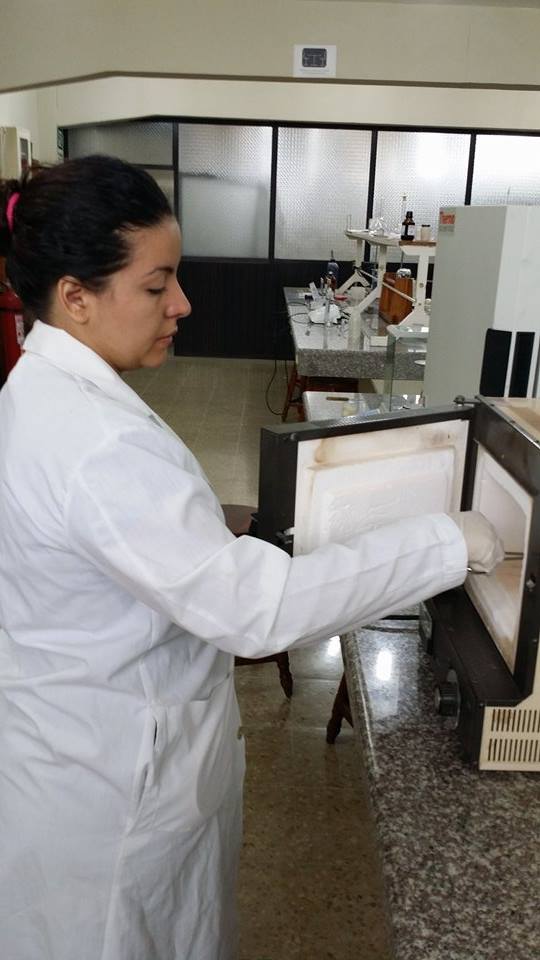 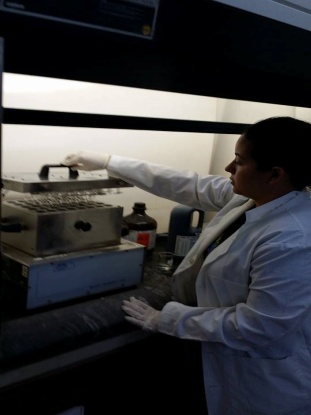 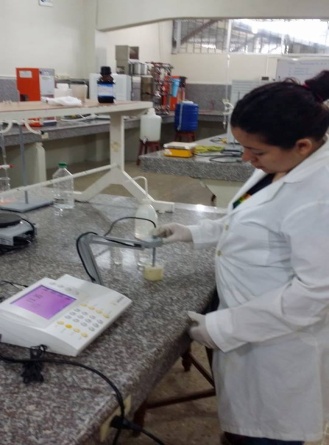 PROTEÍNA
ACIDEZ
CENIZA
°BRIX
pH
NTE  INEN  389
AOAC, 947.05
AOAC, 928.08
NTE  INEN  401
NTE  INEN-ISO 2173
RESULTADOS Y DISCUSIÓN
Tabla 1. Prueba de significancia de Tukey del Factor A (TEMPERATURA)
RESULTADOS Y DISCUSIÓN
Tabla 2. Prueba de significancia de Tukey del Factor B (RECUBRIMIENTO)
CONCLUSIONES
El tiempo que dura desde la floración a la maduración comercial se pudo establecer en 214 días.

La caracterización fisicoquímica de la pulpa de borojó fue importante para concluir varios aspectos importantes como catalogar una fruta moderadamente acida con un pH 3,23 y valor bajo de ° Brix 10 promedio. Con respecto al factor A temperatura existió diferencia significativa por lo cual hay una variación en los resultados de los tratamientos que se sometió a refrigeración ya que pudo mantener y conservar las características de la fruta con valores similares a la investigación de (Jaramillo et al., 2005).
CONCLUSIONES
La protección que brindaron los recubrimientos y cambio de temperatura se considera un factor  intrínseco  que  restringe  el  crecimiento  de  las poblaciones de microorganismos, ya que los tratamientos que estuvieron sometidas a refrigeración se mantuvieron intactas luego de los 60 días de estudio excepto a los que estuvieron con cobertura de polímero de almidón ya que sufrieron una pronta deshidratación, similares resultados se obtuvieron para los tratamientos que estuvieron a temperatura ambiente excepto para los de polímero de almidón ya que luego de 35 días de estudio empezó una contaminación microbiana.

Se concluye finalmente que el borojó es una fruta con excelentes posibilidades de industrialización ya que se puede obtener productos dándole un valor agregado aprovechando sus componentes y obtener bebidas tipo energizante natural en polvo, etc.
RECOMENDACIONES
Se recomienda utilizar coberturas de plástico + inmersión en agua ya sea bajo refrigeración o no, por su bajo costo para la poscosecha de borojó ya que alargamos la vida útil manteniendo las características fisicoquímicas intactas, resaltando el control de acidez y aportando un valor proteico excelente.

No se recomienda la utilización de polímero de almidón sin la adición de algún aceite vegetal ya que se desvanece muy pronto haciendo que sea útil por un corto tiempo y no podríamos utilizarla para un largo periodo, la cera sería lo ideal dependiendo para los fines que se le daría al borojó ya que su costo es elevado.
GRACIAS